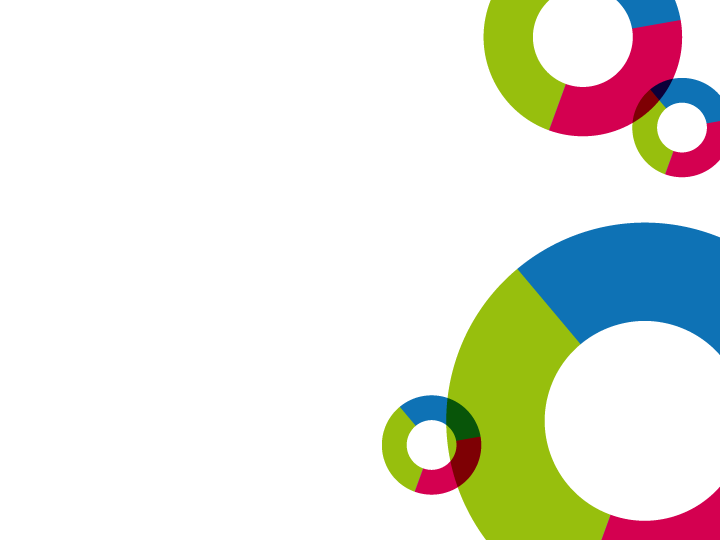 SEMINÁŘ PRO ŽADATELE
19. výzva IROP
Blok I. (obce)Technika pro IZS
27. 1. 2016
Praha
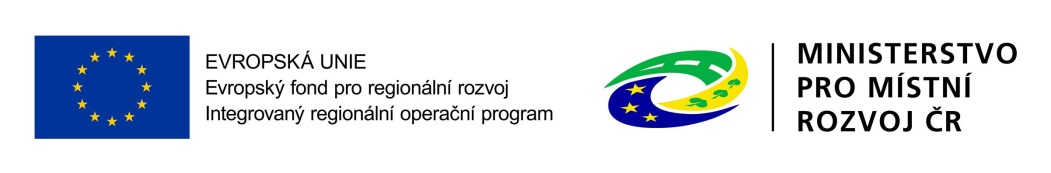 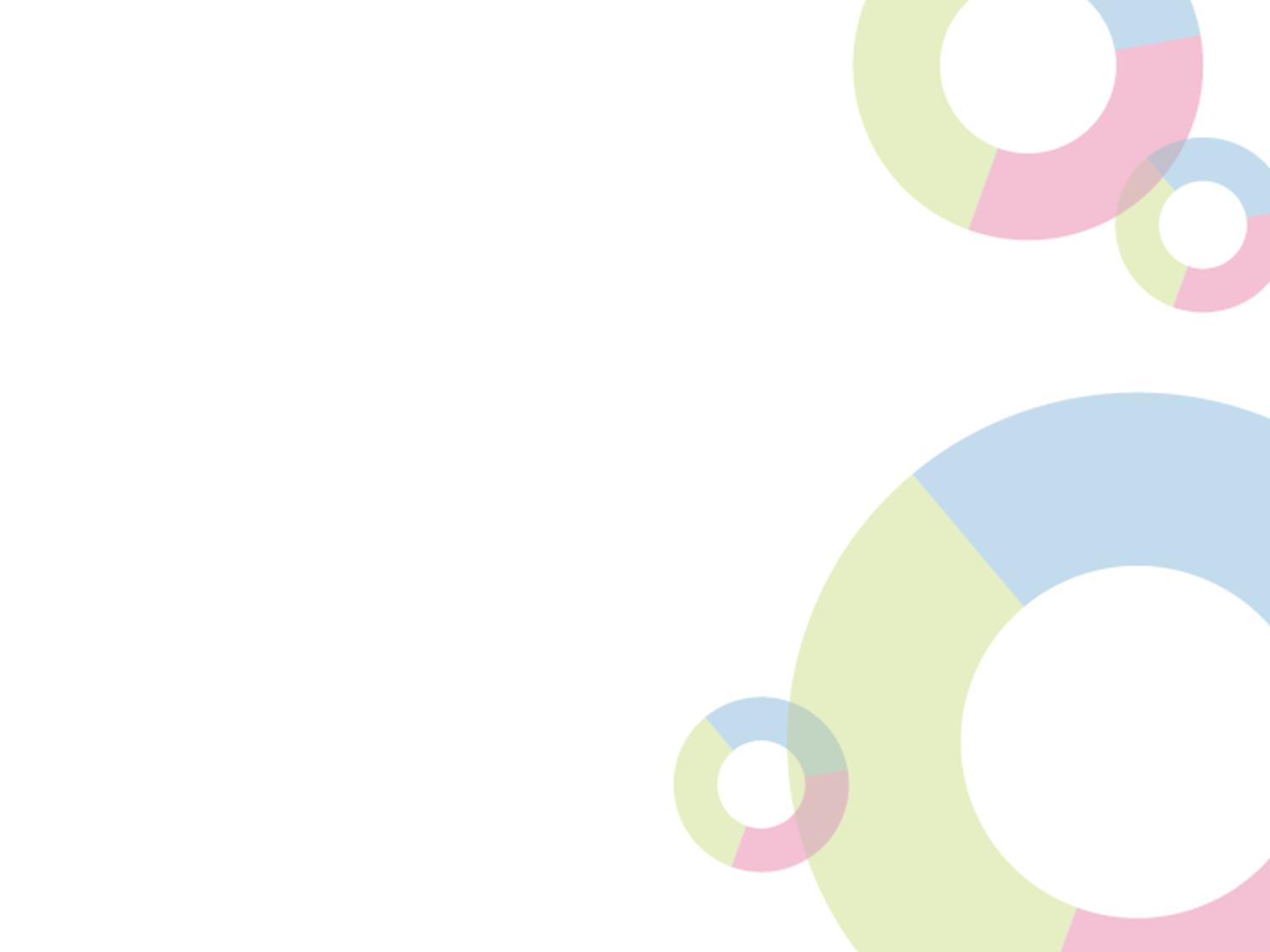 Program SEMINÁŘE – Blok i.
9:00 – 9:30		Prezence účastníků		

9:30 – 10:20		Zahájení, představení 19. výzvy IROP „Technika pro IZS“ 					a dotační možnosti pro obce: parametry výzvy, podporované 					aktivity, způsobilé výdaje, povinné přílohy, postup pro podání 					žádosti o stanovisko HZS, dotazy

10:20 – 11:20		Základní informace o aplikaci MS2014+, systém hodnocení 					projektů a další administrace projektu, kontrola výběrových 					a zadávacích řízení, dotazy

11:20 – 11:40  	Informace k dalším výzvám ve SC 1.3 IROP „Stanice IZS“

11:40 – 12:00		Diskuze, závěr
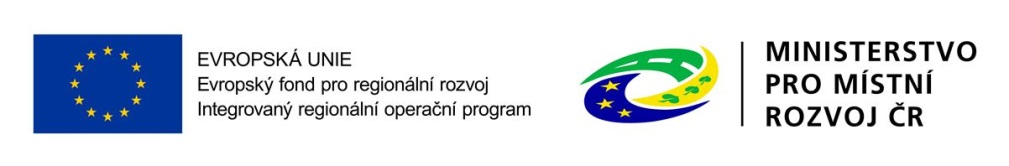 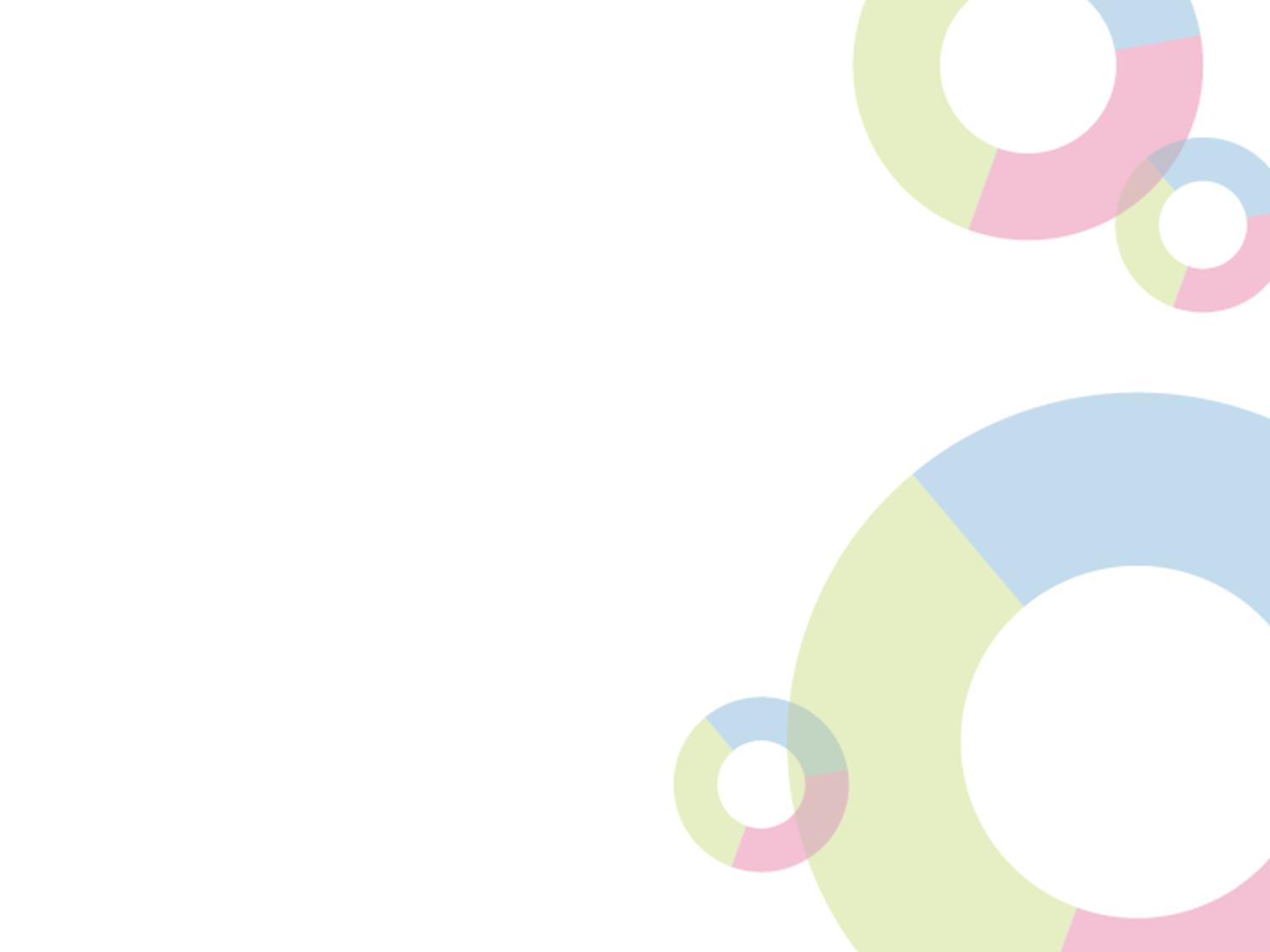 Role MMR a CRR
Ministerstvo pro místní rozvoj České republiky
= Řídicí orgán IROP (ŘO IROP)
řízení programu
příprava výzev a pravidel pro žadatele a příjemce, 
poskytovatel dotace 
Centrum pro regionální rozvoj České republiky
= zprostředkující subjekt pro IROP
konzultace, příjem a hodnocení žádostí o podporu, kontroly projektů, kontroly žádostí o platbu, administrace změn, zpracování podkladů pro certifikaci
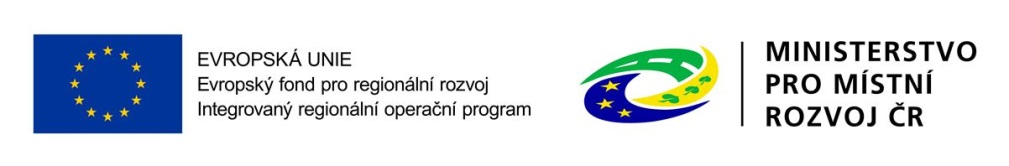 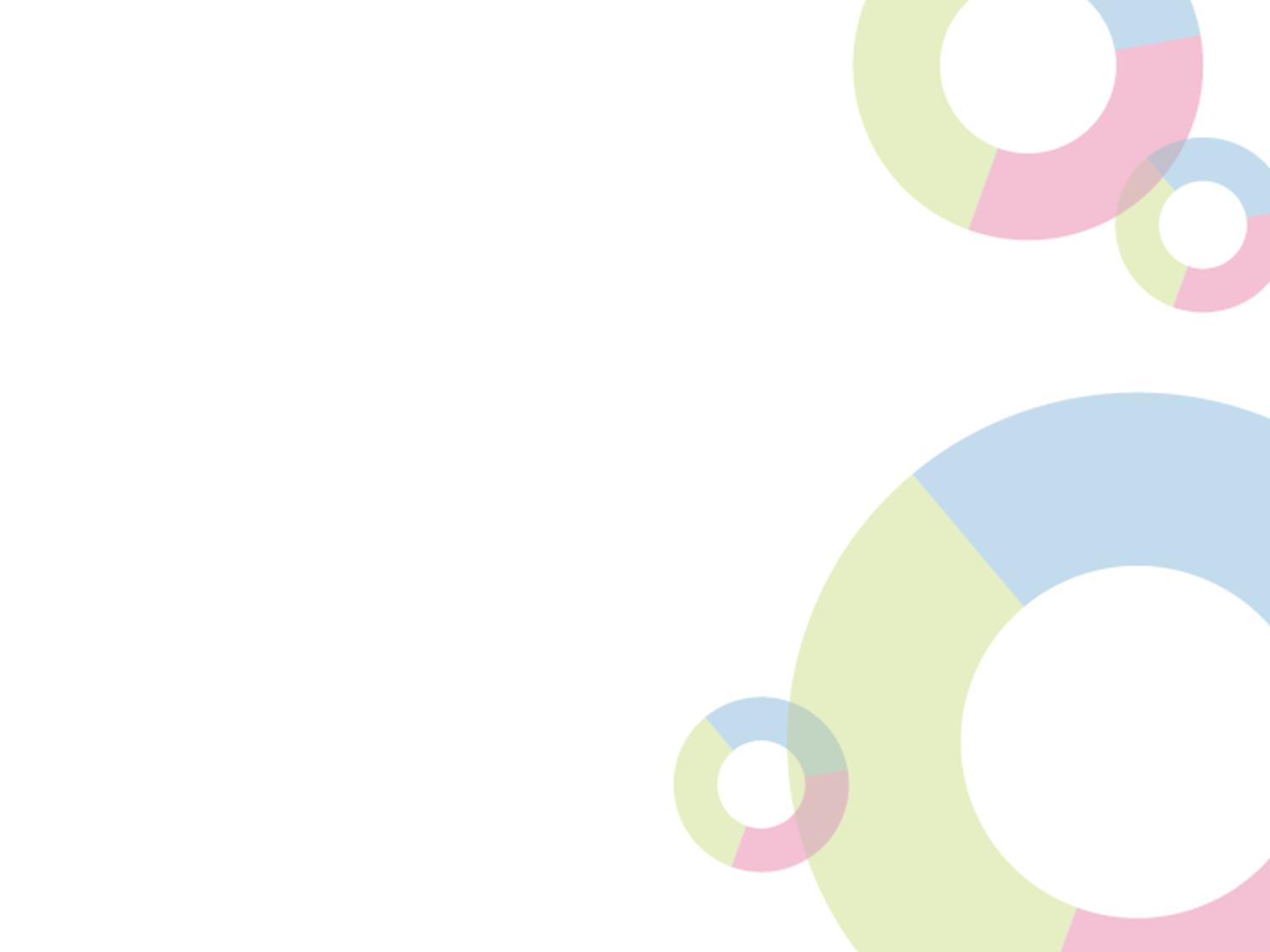 Pravidla pro žadatele a příjemce
Obecná pravidla
(závazná pro všechny specifické cíle a výzvy)
www.dotaceEU.cz/IROP

Specifická pravidla
(pro každou výzvu samostatný dokument) 
www.dotaceEU.cz/IROP
podporované aktivity, způsobilé výdaje, hodnoticí kritéria, povinné přílohy
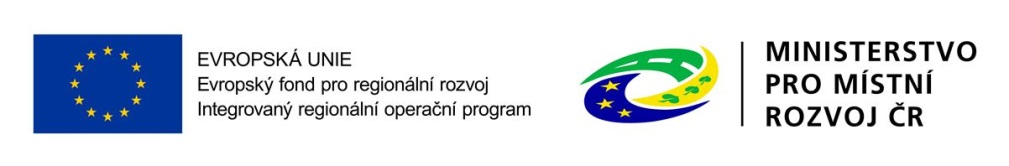 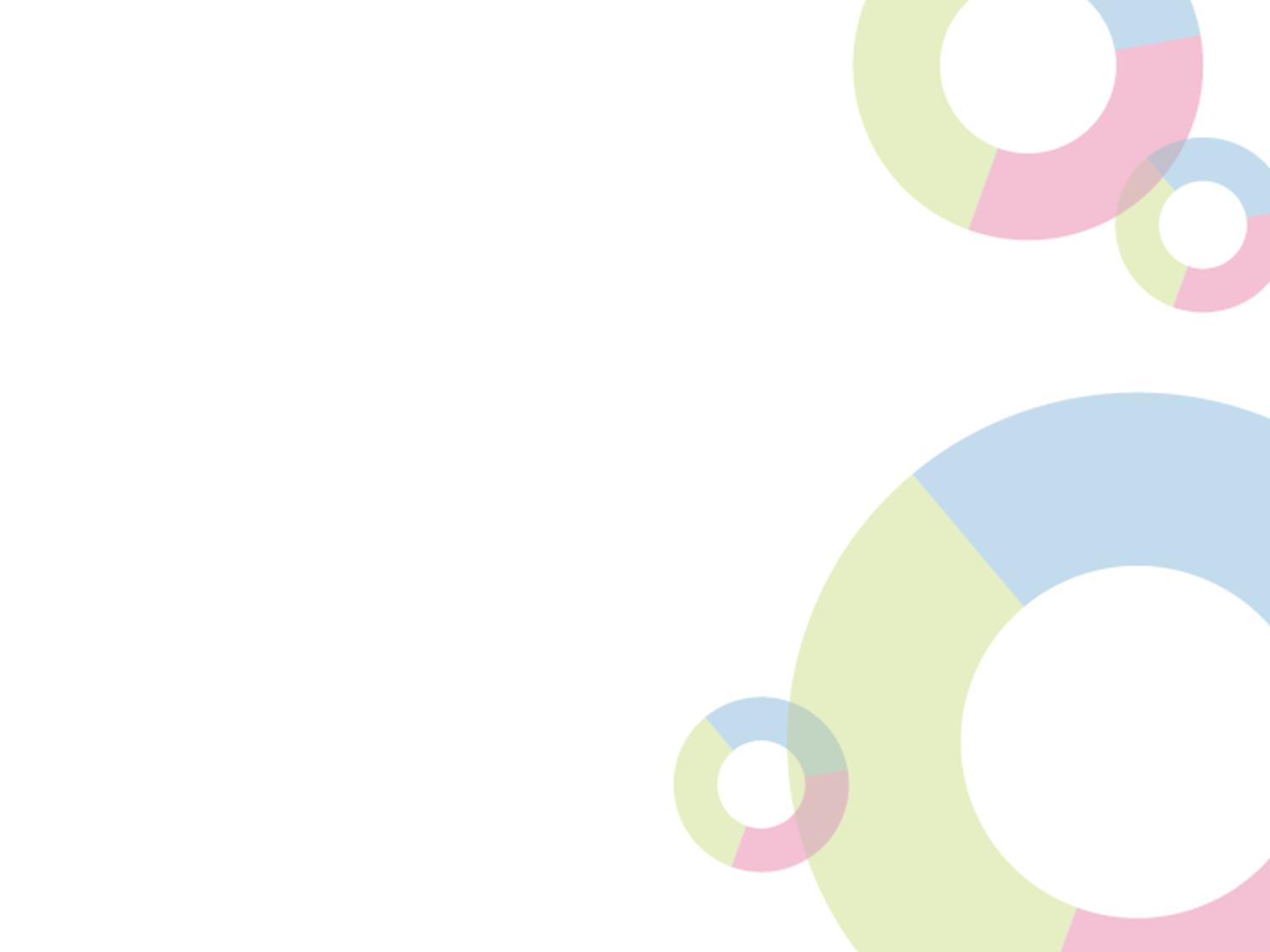 Pravidla pro žadatele a příjemce
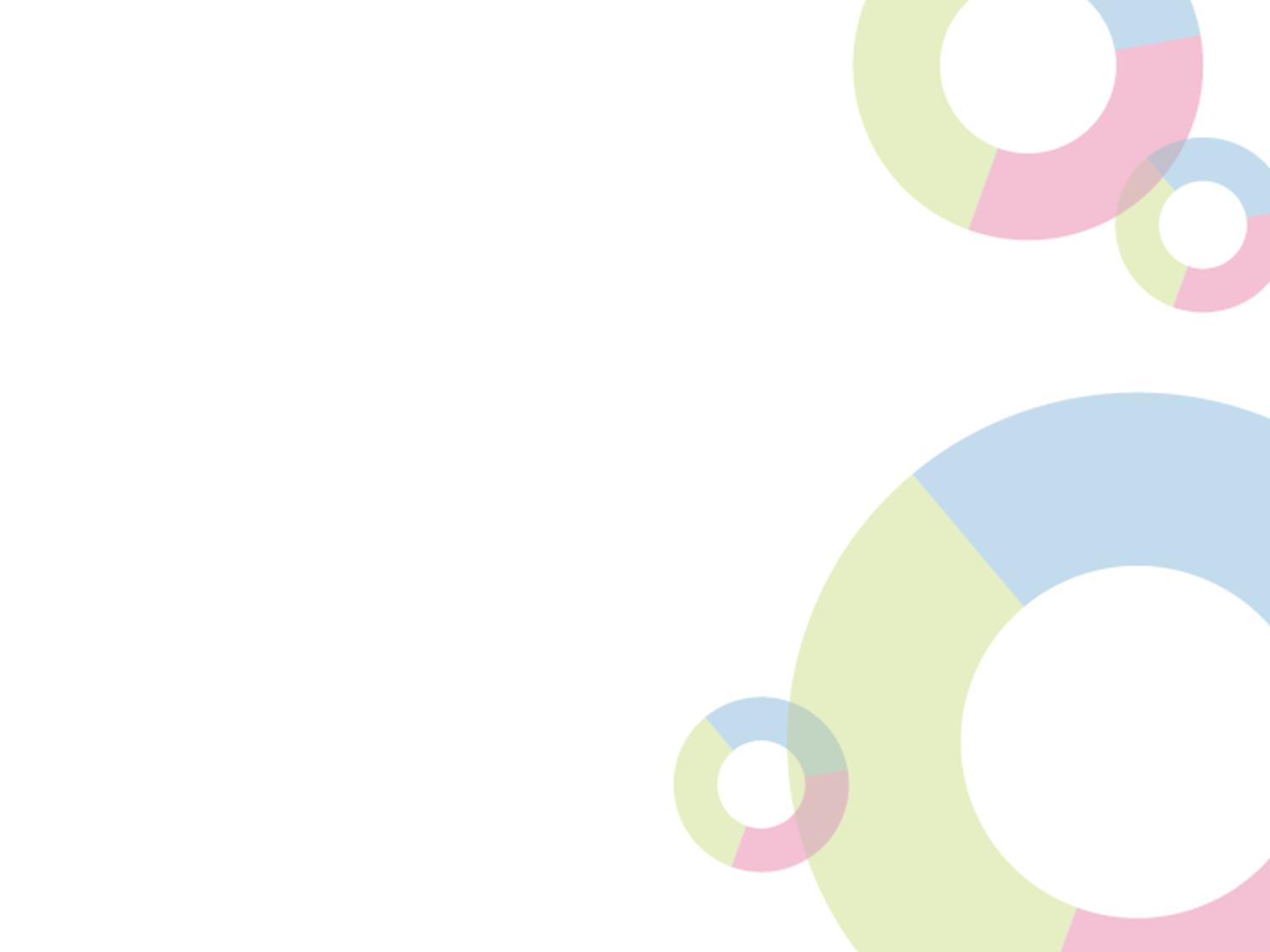 VÝZVY IROP v r. 2015 A 2016
Výzvy v roce 2015
vyhlášení výzev ve všech specifických cílech vyjma SC 4.1
celkem vyhlášeno 19 výzev za 40 mld. Kč

Výzvy v roce 2016
21. 1. 2016 vyhlášena 20. výzva IROP
celkem plánováno dalších 45 výzev za 83 mld. Kč
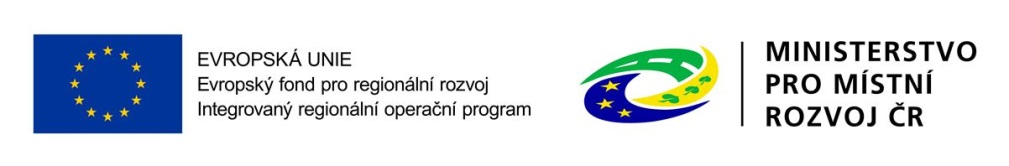 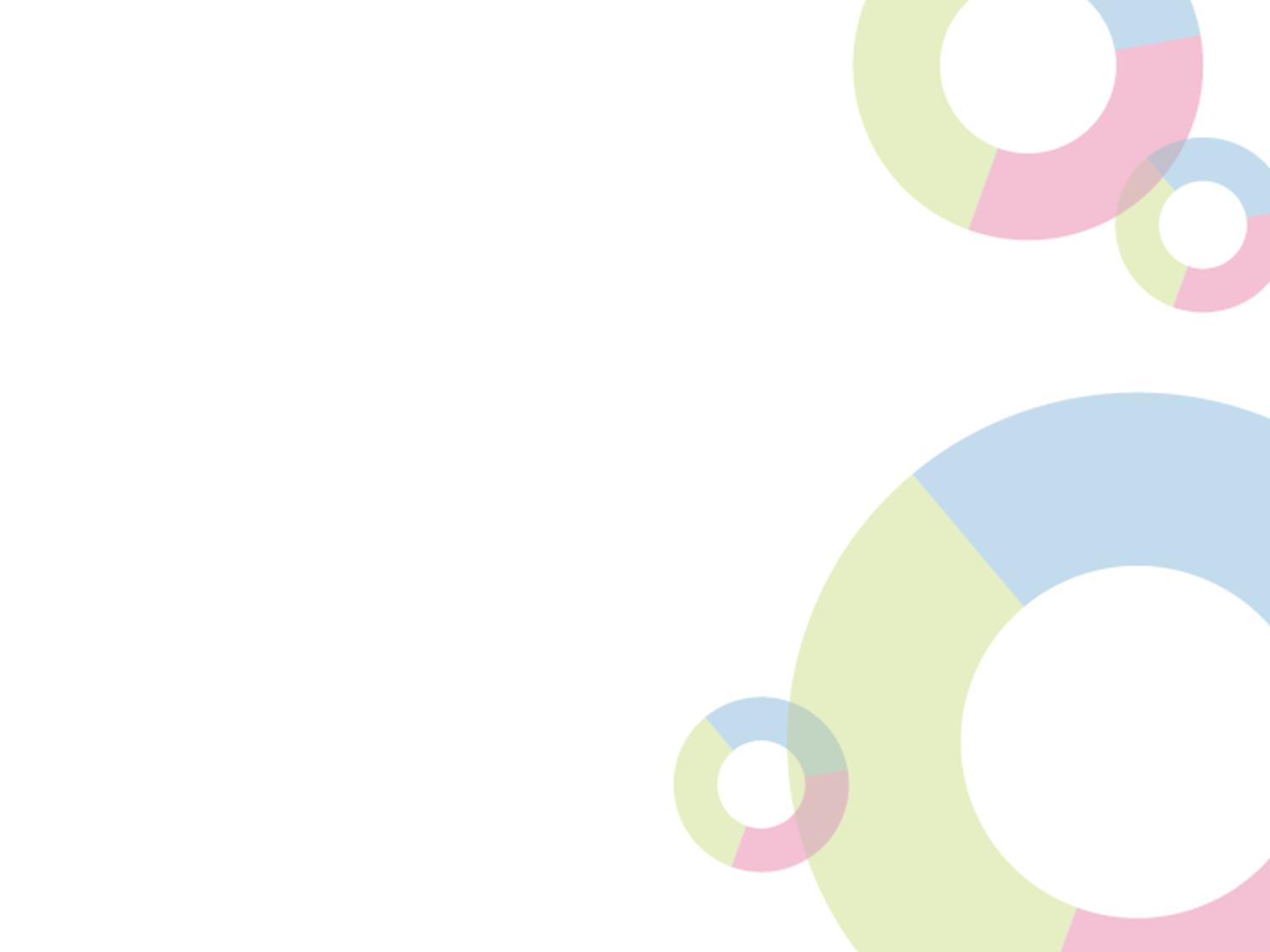 StruktUra IROP
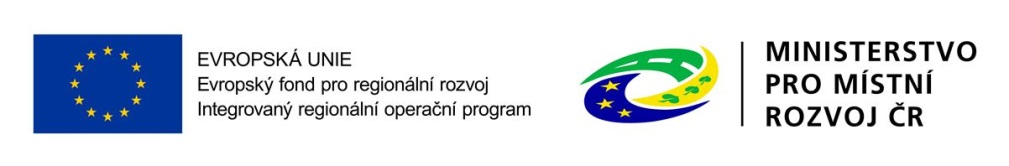 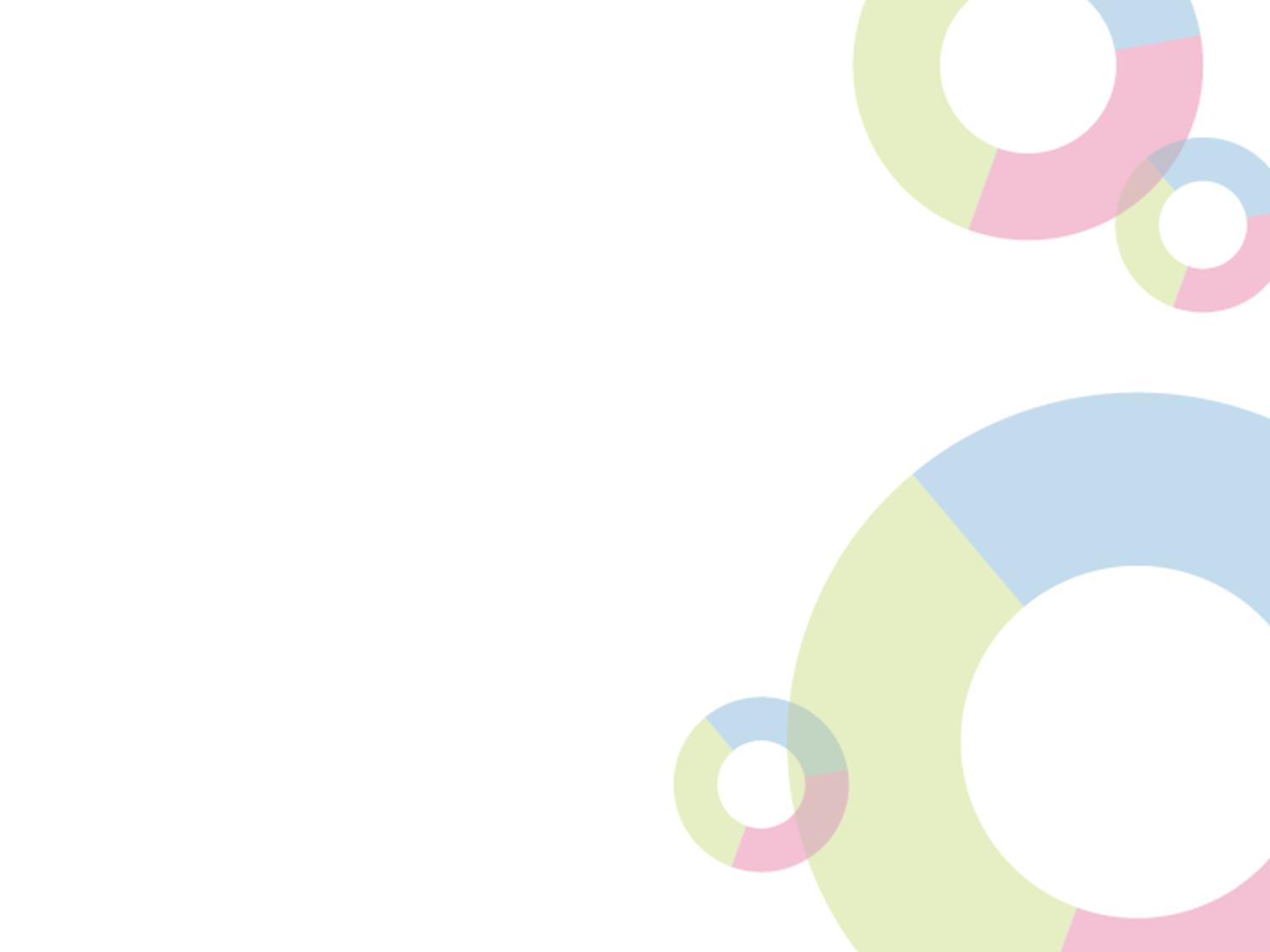 Prioritní osa 1
Prioritní osa 1 - Infrastruktura
SC 1.1 Zvýšení regionální mobility prostřednictvím modernizace 
             a rozvoje sítí regionální silniční infrastruktury navazující  
             na síť TEN-T
SC 1.2 Zvýšení podílu udržitelných forem dopravy
SC 1.3 Zvýšení připravenosti k řešení a řízení rizik a katastrof
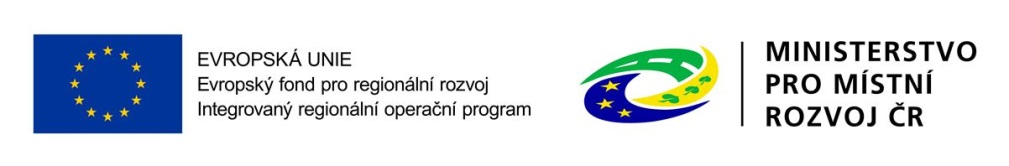 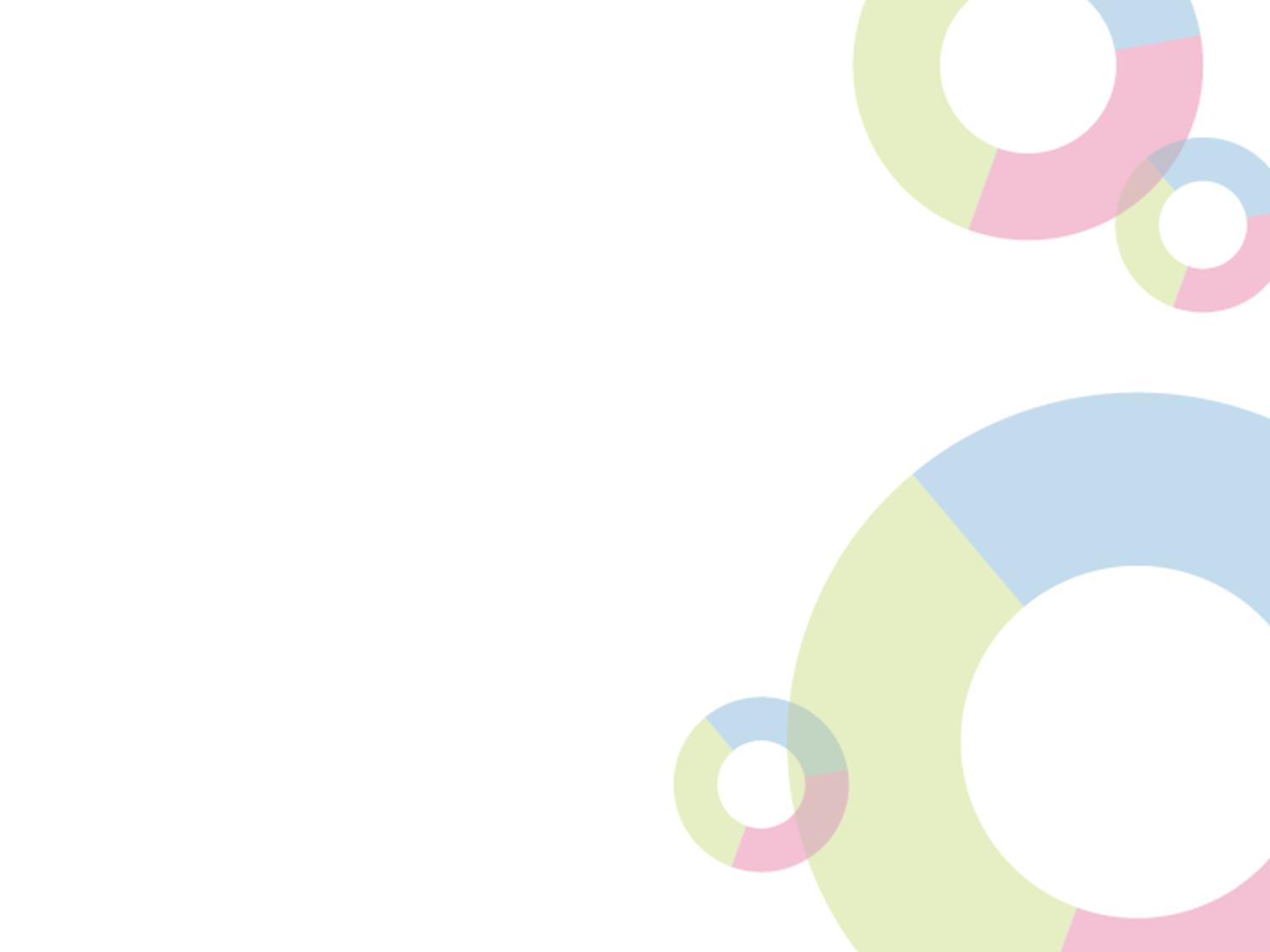 Prioritní osa 2
Prioritní osa 2 - Lidé
SC 2.1 Zvýšení kvality a dostupnosti služeb vedoucí k sociální 	  inkluzi
SC 2.2 Vznik nových a rozvoj existujících podnikatelských aktivit
	 v oblasti sociálního podnikání
SC 2.3 Rozvoj infrastruktury pro poskytování zdravotních služeb      
             a  péče o zdraví
SC 2.4 Zvýšení kvality a dostupnosti infrastruktury pro vzdělávání 	 a celoživotní učení
SC 2.5 Snížení energetické náročnosti v sektoru bydlení
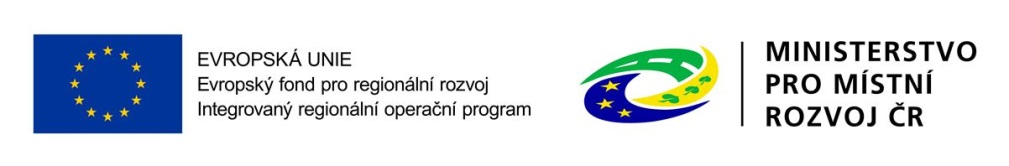 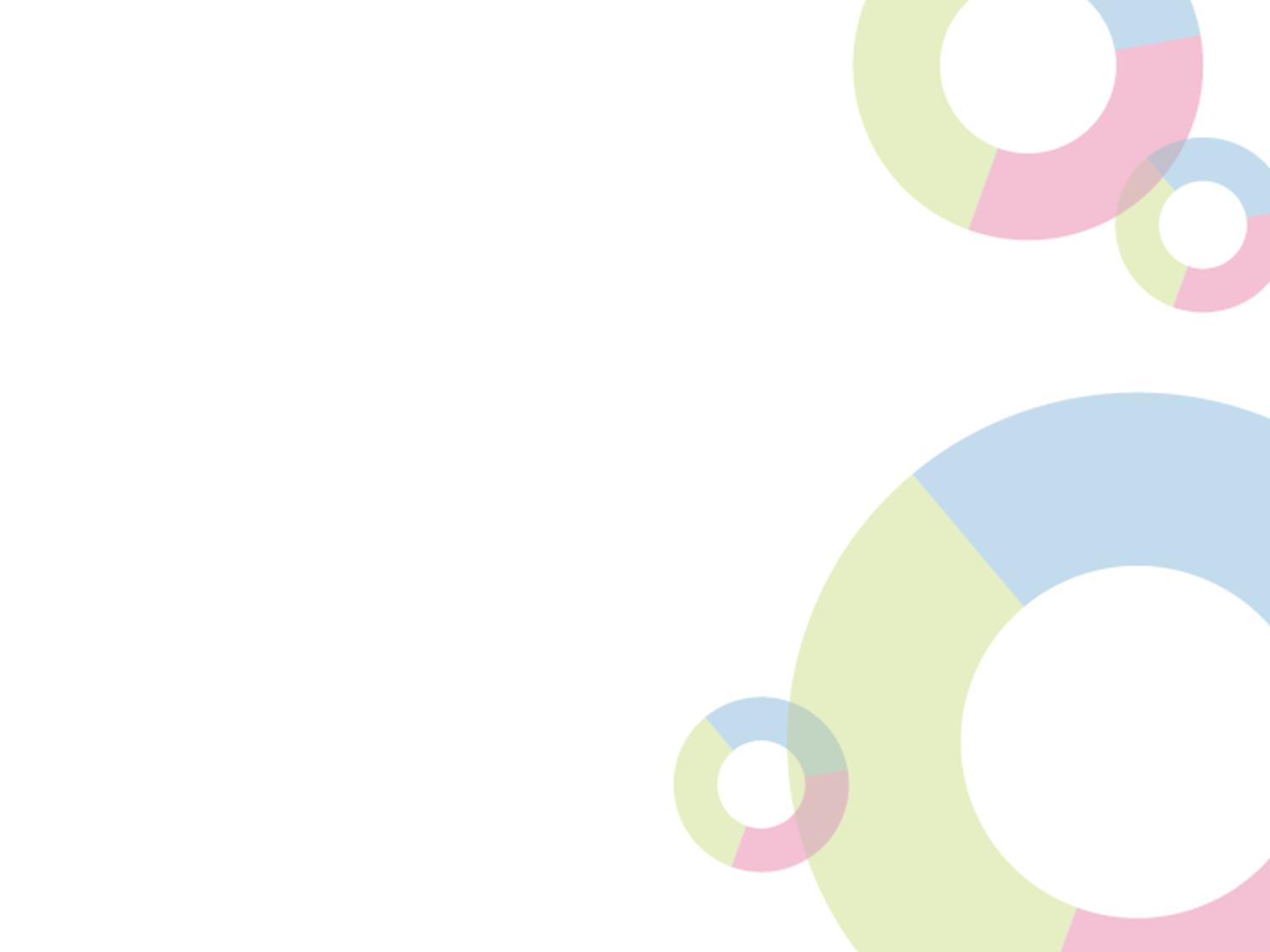 Prioritní osa 3
Prioritní osa 3 – Instituce
SC 3.1 Zefektivnění prezentace, posílení ochrany a  rozvoje     
            kulturního dědictví
SC 3.2 Zvyšování efektivity a transparentnosti veřejné správy   
            prostřednictvím rozvoje využití a kvality systémů
SC 3.3 Podpora pořizování a uplatňování dokumentů územního   
            rozvoje
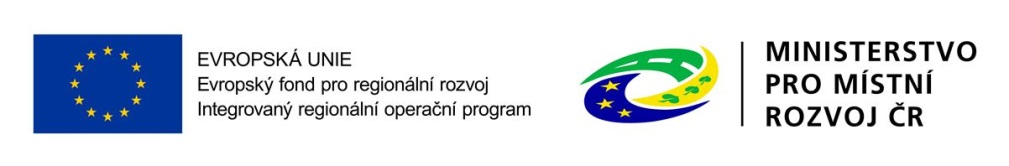 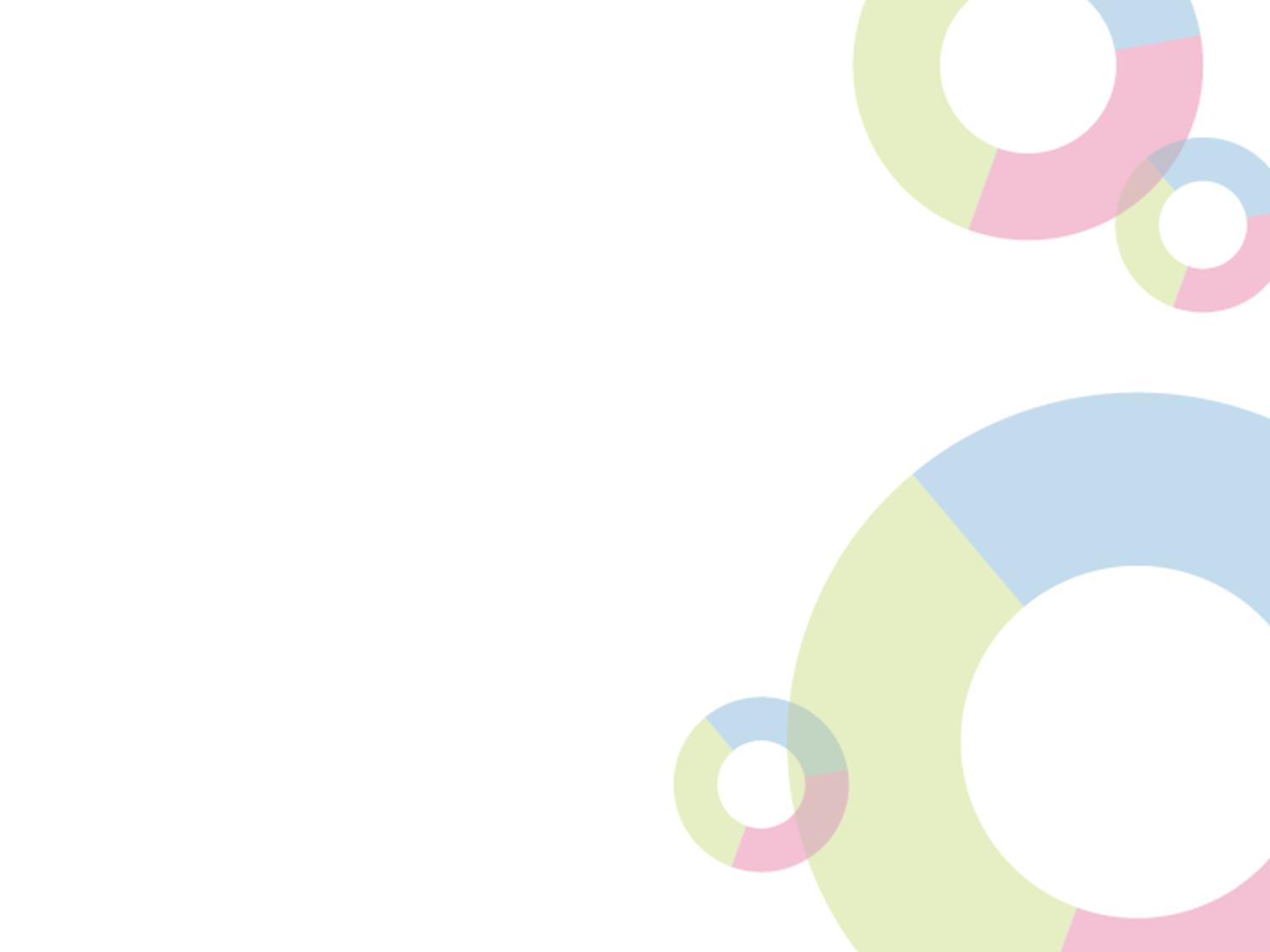 Prioritní osa 4
Prioritní osa 4 - Komunitně vedený místní rozvoj

SC 4.1 Posílení komunitně vedeného místního rozvoje za účelem
	zvýšení kvality života ve venkovských oblastech a 	aktivizace místního potenciálu
SC 4.2 Posílení kapacit komunitně vedeného místního rozvoje za 	účelem zlepšení řídících a administrativních schopností 	MAS
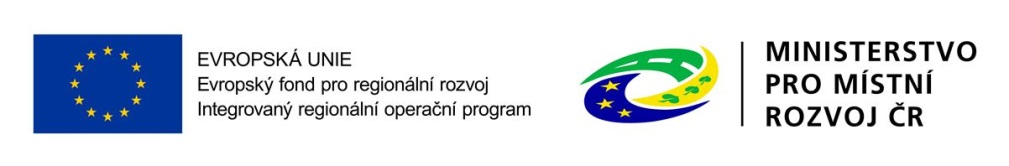 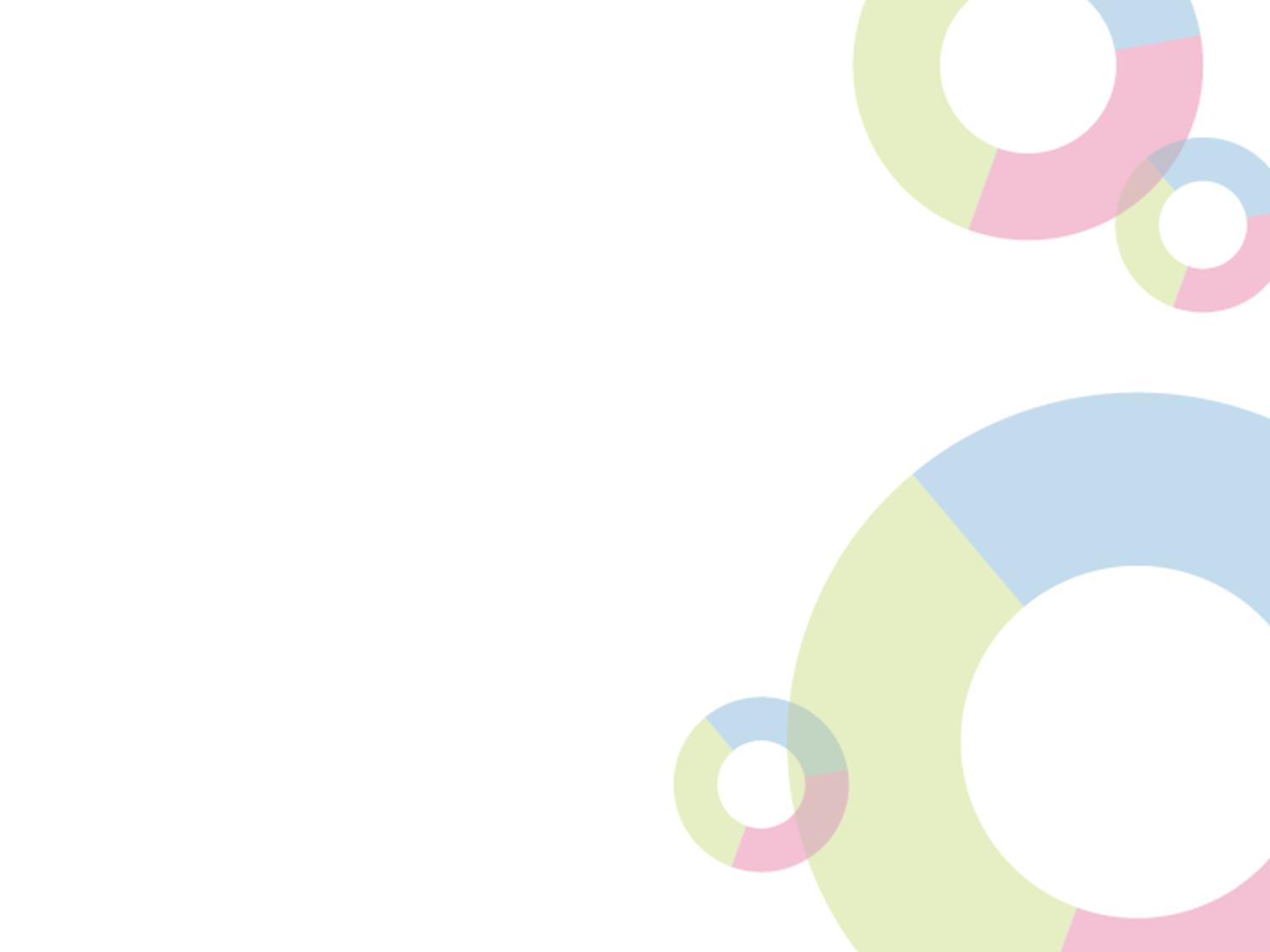 SPECIFICKÝ CÍL 1.3: Zvýšení připravenosti k řešení a řízení rizik a katastrof
Alokace: 151 mil. EUR z EFRR,
			   cca 4,9 mld. Kč včetně národního kofinancování.

Cíl:	Zajištění připravenosti složek IZS k rychlému a efektivnímu 		poskytnutí pomoci obyvatelstvu zasaženému mimořádnou 			událostí, které povede ke zmírnění následků a projevů 				mimořádných událostí.

Územní zaměření podpory:
		Exponovaná území (příloha č. 5 Programového dokumentu 		IROP) a pro aktivitu modernizace vzdělávacích 						a výcvikových středisek území ČR mimo hl. m. Prahu.
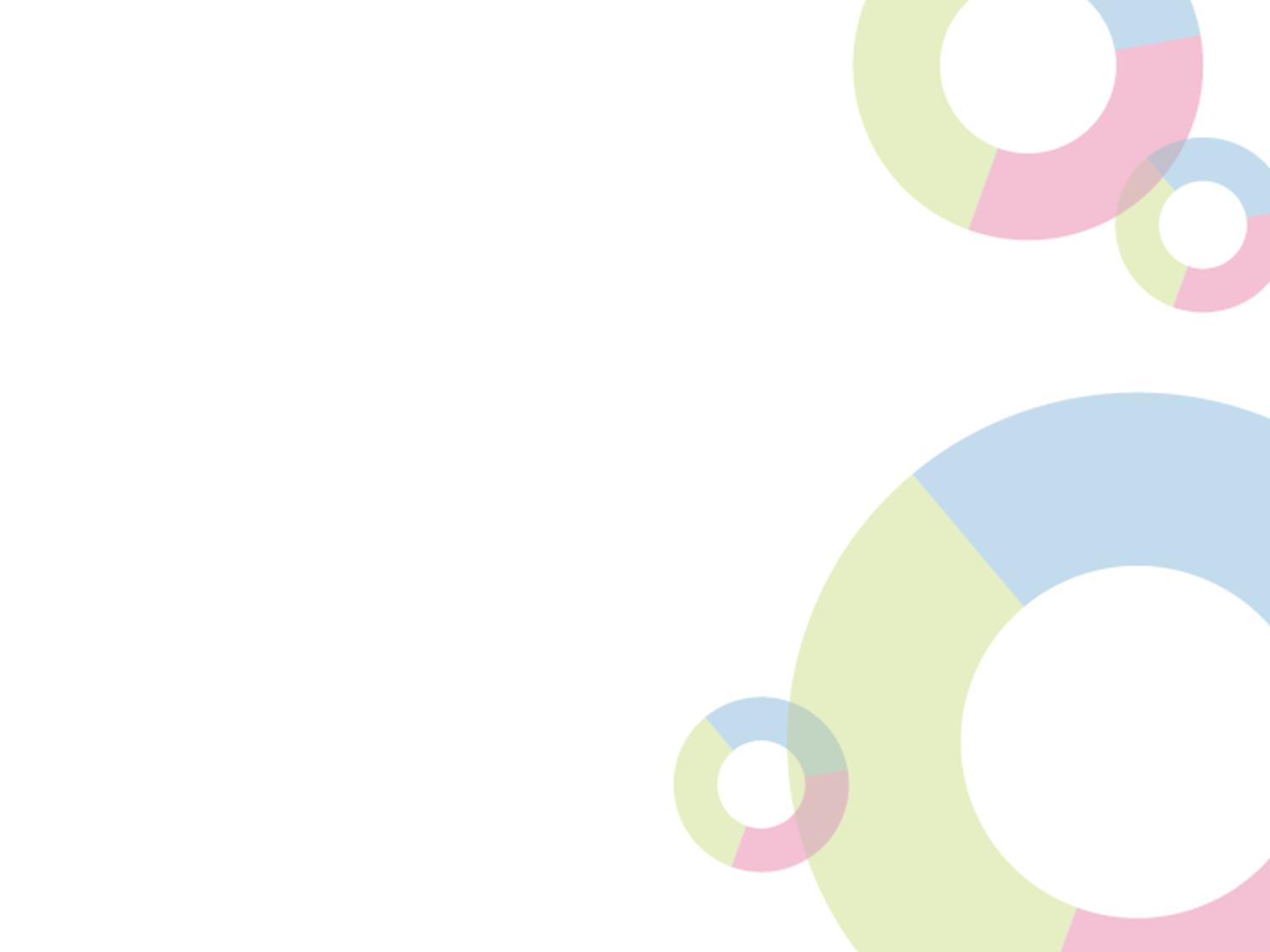 SPECIFICKÝ CÍL 1.3: Zvýšení připravenosti k řešení a řízení rizik a katastrof
Aktivity:
Zajištění adekvátní odolnosti s důrazem na přizpůsobení se změnám klimatu a novým rizikům
Posílení vybavení základních složek IZS technikou a věcnými prostředky k zajištění připravenosti základních složek IZS v exponovaných územích s důrazem na přizpůsobení se změnám klimatu  a novým rizikům
Modernizace vzdělávacích a výcvikových středisek pro základní složky IZS, zaměřených na rozvoj specifických dovedností a součinnost základních složek IZS při řešení mimořádných událostí
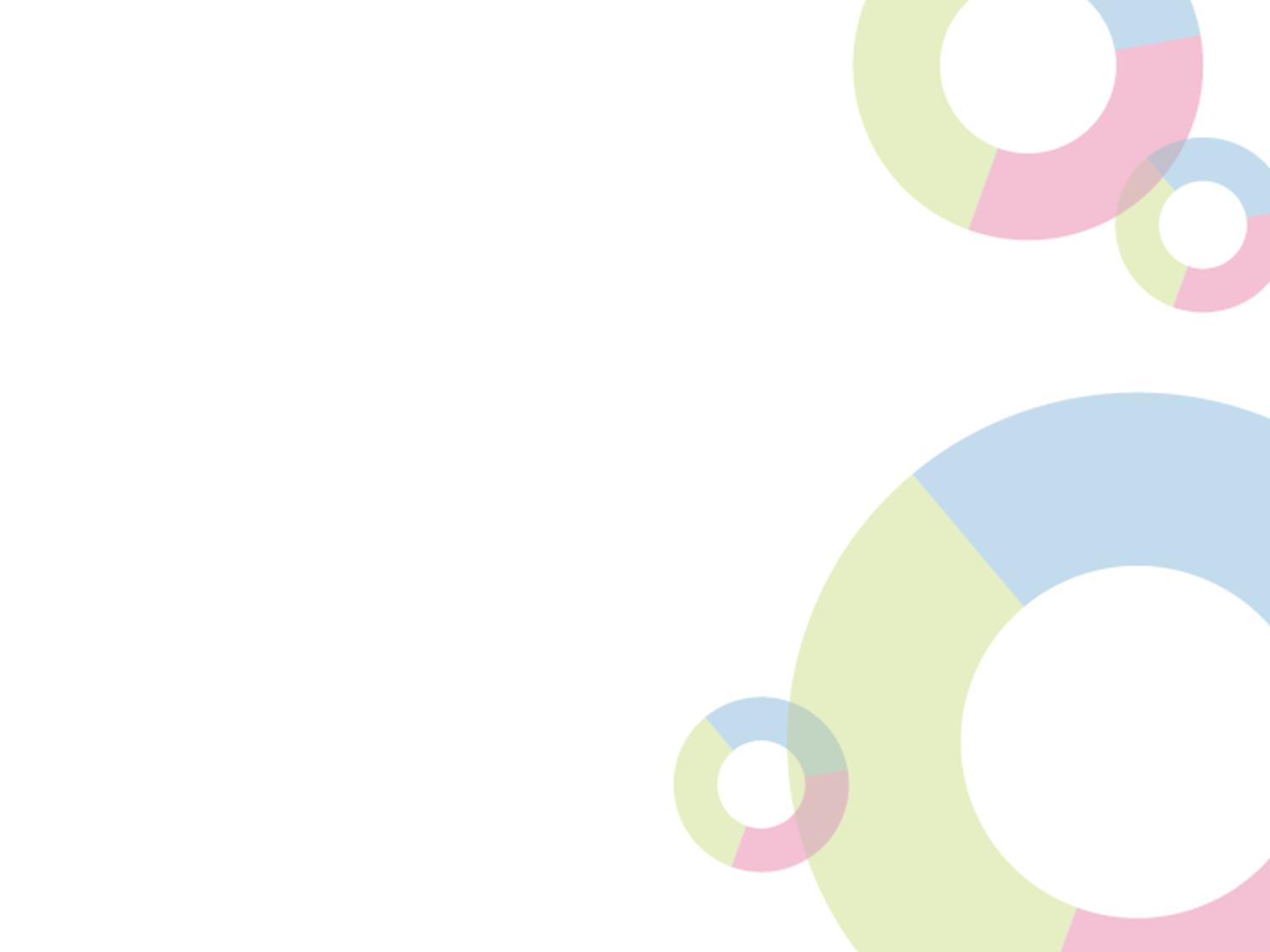 HARMONOGRAM VÝZEV pro IZS
Harmonogram výzev je dostupný na http://www.dotaceEu.cz/IROP v sekci „Dokumentace“ (Harmonogram výzev).
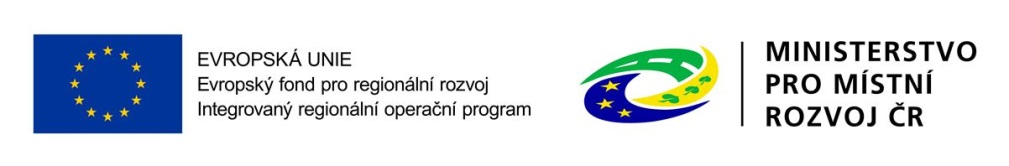 19. VÝZVA IROPTechnika pro integrovaný záchranný systém
Vyhlášení výzvy: 18. 12. 2015
Příjem žádostí: 	od 31. 12. 2015 do  20. 12. 2017 
Typ výzvy: průběžná výzva
Datum zahájení realizace projektu: od 1. 1. 2014
Datum ukončení realizace projektu: do 31. 12. 2019
Celková částka dotace z EFRR: 1 490 455 415 Kč
Podrobné informace jsou dostupné na http://www.dotaceEu.cz/IROP v sekci „Výzvy IROP“ (výzva č. 19).
19. VÝZVA IROPTechnika pro integrovaný záchranný systém
Oprávnění žadatelé:
MV– generální ředitelství HZS ČR, 
HZS krajů,
Záchranný útvar HZS ČR,
obce, které zřizují jednotky požární ochrany (§ 29 zákona č. 133/1985 Sb., o požární ochraně), resp. JSDH kategorie II a III podle přílohy zákona č.  133/1985 Sb., o požární ochraně,
MV– Policejní prezidium ČR,
krajská ředitelství Policie ČR,
kraje  (kromě hl. města Prahy) jako zřizovatelé ZZS krajů,
státní organizace, která zřizuje jednotku HZS podniku s územní působností.
19. VÝZVA IROPTechnika pro integrovaný záchranný systém
Podíl spolufinancování pro obce:
85 % Evropský fond pro regionální rozvoj
  5 % státní rozpočet
10 % příjemce

Minimální a maximální výše způsobilých výdajů:
Minimální výše celkových způsobilých výdajů na jeden projekt vč. DPH:
1 000 000 Kč
Maximální výše celkových způsobilých výdajů na jeden projekt vč.  DPH: není stanovena
19. VÝZVA IROPTechnika pro integrovaný záchranný systém
Územní zaměření podpory:
Exponovaná území podle přílohy č. 6 Specifických pravidel pro žadatele a příjemce.

Podporované aktivity:
pořízení vybavení základních složek IZS specializovanou technikou a věcnými prostředky k zajištění připravenosti v exponovaných územích

Podporované aktivity jsou rozděleny na:
hlavní (min. 85 % způsobilých výdajů) a vedlejší (max. 15 % způsobilých výdajů)
19. VÝZVA IROPTechnika pro integrovaný záchranný systém
Hlavní podporované aktivity (obce)
Pořízení specializované techniky a věcných prostředků pro odstraňování důsledků nadprůměrných sněhových srážek a masivních námraz
Pořízení specializované techniky a věcných prostředků pro výkon činností spojených s orkány a větrnými smrštěmi
Pořízení specializované techniky a věcných prostředků pro výkon činností spojených s extrémním suchem
Pořízení specializované techniky a věcných prostředků pro výkon činností v souvislosti s haváriemi spojenými s únikem nebezpečných látek
Projekt musí řešit alespoň jednu z mimořádných událostí.
19. VÝZVA IROPTechnika pro integrovaný záchranný systém
Vedlejší podporované aktivity

Pořízení Studie proveditelnosti nebo její části,
výdaje na zpracování zadávacích dokumentací k veřejným zakázkám a na organizaci výběrových a zadávacích řízení,
povinná publicita projektu.
19. VÝZVA IROPTechnika pro integrovaný záchranný systém
Specifická kritéria přijatelnosti:
Projekt je v souladu s Koncepcí ochrany obyvatelstva do 2020 s výhledem do roku 2030. 	
Projekt je v souladu se Strategií přizpůsobení se změně klimatu v podmínkách ČR v aktuálním znění. 	
Žadatel má zajištěnou administrativní, finanční a provozní kapacitu k realizaci a udržitelnosti projektu. 	
Minimálně 85 % způsobilých výdajů projektu je zaměřeno na hlavní aktivity projektu.
Výdaje na hlavní aktivity v rozpočtu projektu odpovídají tržním cenám. 	
Cílové hodnoty indikátorů odpovídají cílům projektu. 	
V hodnocení eCBA/finanční analýze projekt dosáhne minimálně hodnoty ukazatelů, stanovené ve výzvě.
19. VÝZVA IROPTechnika pro integrovaný záchranný systém
Projekt je v souladu s dokumentem „Zajištění odolnosti a vybavenosti základních složek integrovaného záchranného systému – Policie ČR a Hasičského záchranného sboru ČR (včetně JSDH) v území, s důrazem na přizpůsobení se změnám klimatu a novým rizikům v období 2014 – 2020“
Projekt respektuje druh rizika (sucho; orkány a větrné smrště, sněhové srážky a masivní námrazy, havárie nebezpečných látek) definovaný pro exponované území.
Projekt přispívá:
	- minimálně ke snížení negativních jevů mimořádné události,
	- nebo ke zvýšení kvality záchranných a likvidačních prací,
	nebo ke snížení časové dotace potřebné při záchranných a likvidačních prací 	při řešení mimořádných událostí.
Obce, které zřizují jednotky požární ochrany (§ 29 zákona č. 133/1985 Sb., o požární ochraně) - jednotky sboru dobrovolných hasičů kategorie II a III (podle přílohy zákona o požární ochraně) doložily doporučující stanovisko HZS ČR.
19. VÝZVA IROP„Technika pro integrovaný záchranný systém“
Strategie a jiné klíčové dokumenty

Zajištění odolnosti a vybavenosti základních složek integrovaného záchranného systému – Policie ČR a Hasičského záchranného sboru ČR (včetně JSDH obcí) v území, s důrazem na přizpůsobení se změnám klimatu a novým rizikům v období 2014 – 2020
Strategie přizpůsobení se změnám klimatu v podmínkách ČR
Koncepce ochrany obyvatelstva do 2020 s výhledem do roku 2030
19. VÝZVA IROPTechnika pro integrovaný záchranný systém
Způsobilé výdaje na hlavní aktivity:
Pořízení majetku
kap. 2.6 Specifických pravidel – normativy vybavení:
	Dopravního automobil (nadprůměrné sněhové srážky 	a masivní námrazy)*
	Velkokapacitní požární cisterna na dopravu vody (extrémní 	sucho)
	Hadicový kontejner/přívěs (extrémní sucho)*
*Potřebnost techniky a věcného vybavení posuzuje HZS kraje – HZS kraje nemusí vydat doporučující stanovisko HZS kraje.
Na stanici (HZS ČR, státní organizace)/jednotku SDH obce/služebnu (PČR) lze žádat o vybavení, uvedené v normativech vybavení v maximálním množství jednoho setu pro příslušný druh techniky/věcný prostředek.
19. VÝZVA IROPTechnika pro integrovaný záchranný systém
Způsobilé  výdaje na vedlejší aktivity:

Pořízení služeb bezprostředně souvisejících s realizací projektu
výdaje na zpracování Studie proveditelnosti nebo její části (podle přílohy č. 10 Specifických pravidel),
výdaje na zpracování zadávacích dokumentací k veřejným zakázkám a na organizaci výběrových a zadávacích řízení,
výdaje na povinnou publicitu – výdaje podle kap. 13 Obecných pravidel.
19. VÝZVA IROPTechnika pro integrovaný záchranný systém
Povinné přílohy žádosti:
1.	Plná moc
2.	Dokumentace k uskutečněným zadávacím a výběrovým 	řízením
3.	Stanovisko HZS kraje v případě, že je žadatelem obec, která 	zřizuje jednotky požární ochrany (§ 29 zákona č. 133/1985 Sb., 	o požární ochraně) – jednotky sboru dobrovolných hasičů 	kategorie II a III) podle přílohy zákona o požární ochraně) 
	Studie proveditelnosti
5.	Seznam objednávek – přímých nákupů
6.	Výpočet čistých jiných finančních příjmů
7.	Průzkum trhu
19. VÝZVA IROPTechnika pro integrovaný záchranný systém
Stanovisko HZS kraje
postup žadatele pro vydání stanoviska HZS kraje je samostatnou přílohou č. 9 Pravidel.
vydává územně příslušný HZS kraje (musí být adresováno na náměstka pro IZS a operační řízení)
Vzor stanoviska je přílohou č. 8 Pravidel (žadatel vyplňuje oddíl II. a IV.)
Podmínky pro vydání souhlasného Stanoviska
SP je v souladu s dokumentem „Zajištění odolnosti a vybavenosti základních složek integrovaného záchranného systému – Policie ČR a Hasičského záchranného sboru ČR (včetně JSDH obcí) v území, s důrazem na přizpůsobení se změnám klimatu a novým rizikům v období 2014 – 2020 “,
19. VÝZVA IROPTechnika pro integrovaný záchranný systém
kategorie jednotky SDH je JPO II nebo JPO III ,
dislokace jednotky je ve správním obvodu ORP, vymezené pro SC 1.3,
požadovaná technika je v souladu s normativy vybavení podle definovaného rizika a potřebnost byla posouzena HZS kraje.

Konzultace 
Kontaktní osobou je náměstek pro IZS a operační řízení příslušného kraje.
19. VÝZVA IROPTechnika pro integrovaný záchranný systém
19. VÝZVA IROPTechnika pro integrovaný záchranný systém
Indikátor

5 70 01 Počet nové techniky a věcných prostředků složek IZS

Počet nově pořízené techniky
Měrnou jednotkou je set
V případě hromadného nákupu techniky pro více stanic/jednotek se hodnota pro každou stanici/jednotku počítá zvlášť.
51. VÝZVA IROPStanice IZS
Vyhlášení výzvy: 06/2016
Typ výzvy: průběžná
Příjem žádostí: 	od 06/2016 do 12/2017
Celková alokace: 2 094 430 812 Kč
Aktivity: stavby, stavební úpravy, úprava vnějších prostor a pořízení vybavení stanice základní složky IZS
Uzemní zaměření podpory: exponovaná území (příloha č. 5 Programového dokumentu IROP)
DĚKUJI VÁM ZA POZORNOSTJan Mazanik
Ministerstvo pro místní rozvoj ČR
Odbor řízení operačních programů
jan.mazanik@mmr.cz
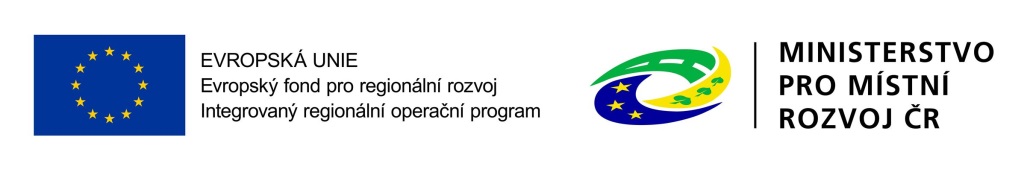